Universidade Federal de São João del Rei - UFSJ
Engenharia Mecânica
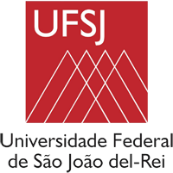 TÍTULO
Projeto Final de Curso
Discente: XXXXXXXXX
Orientador: Prof. Dr. XXXXXXXXX
1
SUMÁRIO
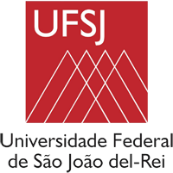 Projeto Final de Curso
Discente: XXXXXXXXX
Orientador: Prof. Dr. XXXXXXXXX
2
MOTIVAÇÃO
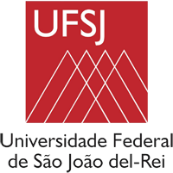 Projeto Final de Curso
Discente: XXXXXXXXX
Orientador: Prof. Dr. XXXXXXXXX
3
INTRODUÇÃO
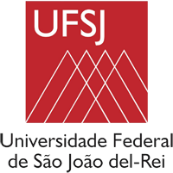 Projeto Final de Curso
Discente: XXXXXXXXX
Orientador: Prof. Dr. XXXXXXXXX
4
OBJETIVOS
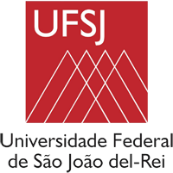 Projeto Final de Curso
Discente: XXXXXXXXX
Orientador: Prof. Dr. XXXXXXXXX
5
REVISÃO LITERÁRIA
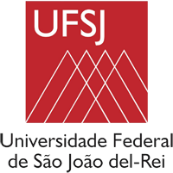 Projeto Final de Curso
Discente: XXXXXXXXX
Orientador: Prof. Dr. XXXXXXXXX
6
MATERIAIS E MÉTODOS
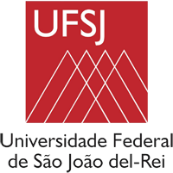 Projeto Final de Curso
Discente: XXXXXXXXX
Orientador: Prof. Dr. XXXXXXXXX
7
RESULTADOS
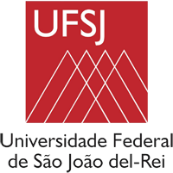 Projeto Final de Curso
Discente: XXXXXXXXX
Orientador: Prof. Dr. XXXXXXXXX
8
ANÁLISE E DISCUSSÃO
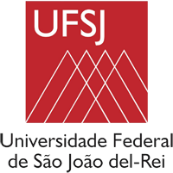 Projeto Final de Curso
Discente: XXXXXXXXX
Orientador: Prof. Dr. XXXXXXXXX
9
CONCLUSÃO
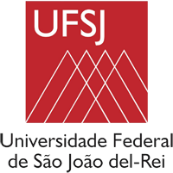 Projeto Final de Curso
Discente: XXXXXXXXX
Orientador: Prof. Dr. XXXXXXXXX
10